Algebra
10
sinf
Mavzu:
Mulohazalar. Inkor, konyunksiya va dizyunksiya.
Mulohaza
Rost yoki yolg‘on bo‘lgan darak gap mulohaza deyiladi.
Savol shaklidagi gaplar, shaxsning munosabatini 
bildiruvchi darak gaplar mulohaza bo‘la olmaydi.
Mening qalamim qayerda?
Yashil rang yoqimlidir.
Mulohaza
Ayrim mulohazalarning rost-yolg‘onligi bir qiymatli aniqlanmaydi.
Bu yozuvchi Toshkentda tavallud topgan.
Sening ko‘zlaring moviy rangda.
Mantiqiy bog‘lovchilar
Murakkabroq mulohazalarni tuzish uchun mantiqiy bog‘lovchilar deb ataluvchi maxsus belgilardan foydalanamiz.
Inkor
Rostlik jadvali
Bu ma’lumot rostlik jadvali yordamida sharhlanadi.
Masalalar yechish
32. Quyidagilardan qaysi biri mulohaza bo‘ladi? Agar mulohaza bo‘lsa, uning rost-yolg‘onligi bir qiymatli aniqlanadimi?
Masalalar yechish
Masalalar yechish
33. Mulohazalarning inkorini yozing. Bu mulohaza va uning inkori rost-yolg‘onligini aniqlang.
Masalalar yechish
Venn diagrammasi
Mulohazalarning inkorini Venn diagrammasidan foydalanib ham tuzish mumkin.
Masalalar yechish
Masalalar yechish
Masalalar yechish
Masalalar yechish
Mustaqil yechish uchun topshiriq
Darslikning 
16-betidagi 35, 24-mashqlar; 
17-betidagi 36,37,38-mashqlar.
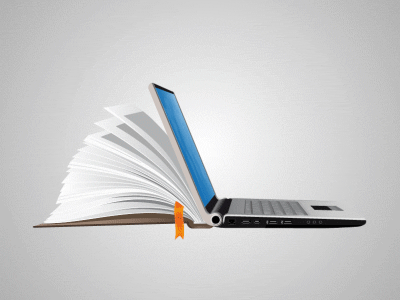